Nursery/Landscape Plant Identification
M-P
161-189
QUIZ
1
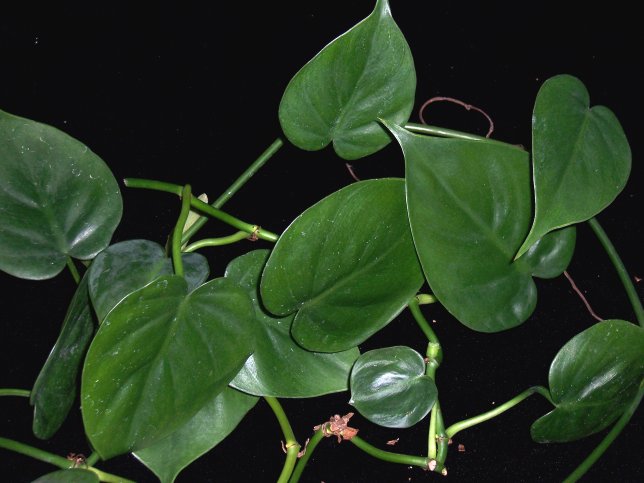 [Speaker Notes: 175Philodendron scandens oxycardiumHeartleaf Philodendron
http://www.plantoftheweek.org/image/philos.jpg

http://upload.wikimedia.org/wikipedia/commons/d/d3/Philodendron_scandens_subsp_oxycardium1.jpg]
2
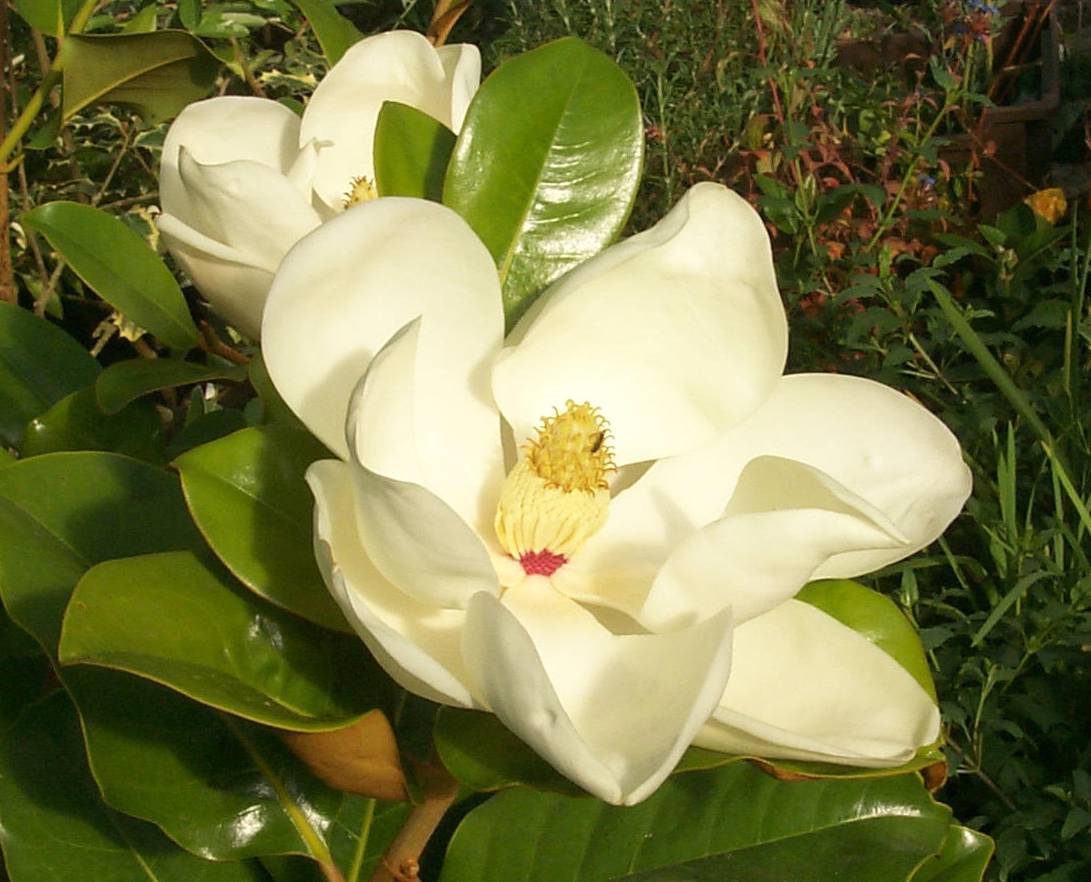 [Speaker Notes: 161Magnolia graniflora cv.Soutern Magnolia
http://www.banwnursery.co.uk/images/magnolia%20grandiflora%204.jpg
http://upload.wikimedia.org/wikipedia/commons/4/4c/Magnolia_grandiflora10.jpg]
3
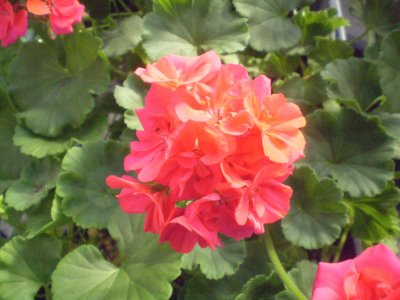 [Speaker Notes: 172Pelargonium x hortorum cv.Zonal Geranium
http://farm4.static.flickr.com/3281/3066522457_d5fa94d598.jpg

http://classes.hortla.wsu.edu/hort231/List01/PelargoniumLeaf.jpg

http://4.bp.blogspot.com/_eaKbvlcIK10/Sei5zjRPeHI/AAAAAAAAEzU/-87Z69ZzbYc/s400/pelargonium+x+hortorum+rose+(own).jpg]
4
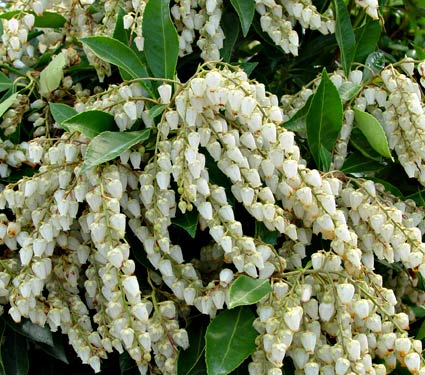 [Speaker Notes: 178Pieris japonicaLily-of-the-Valley Bush
http://images.whiteflowerfarm.com/66158a.jpg

http://australian-insects.com/lepidoptera/plants/eric/pieris-japonica.jpg]
5
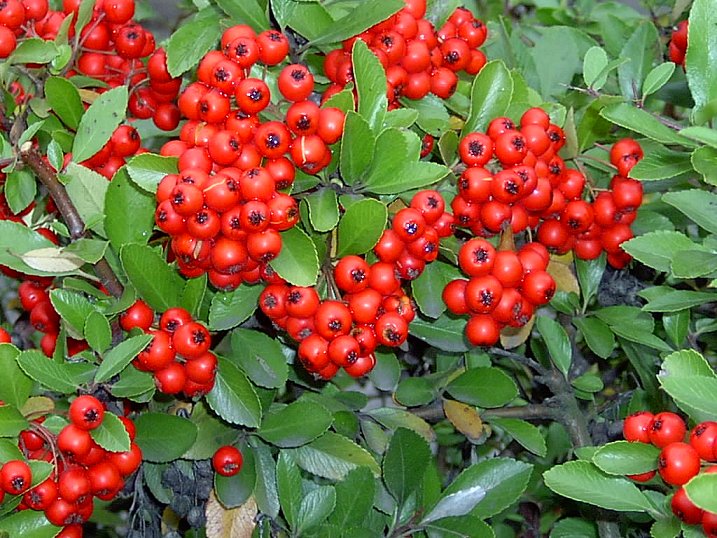 [Speaker Notes: 189Pyracantha coccinea cv.Firethorn
http://sacredorigin.com/images/firethorn_pyracantha_coccinea.jpg]
6
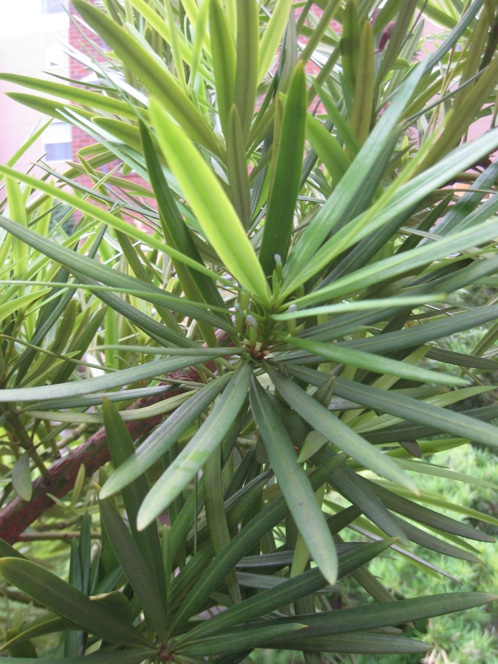 [Speaker Notes: 185Podocarpus macrophyllusSouthern Yew
http://www.arthurleej.com/images/PodoFemale.jpg

http://img.hgtv.com/HGTV/2004/01/14/dl_japanese_yew_lg.jpg]
7
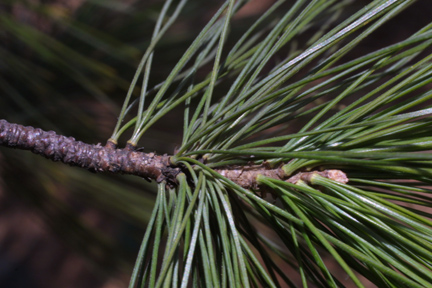 [Speaker Notes: 180Pinus stobusEastern White Pine
http://www.cas.vanderbilt.edu/bioimages/p/wpist--tw17542.jpg

http://www.abnativeplants.com/_ccLib/image/plants/DETA-11.jpg]
8
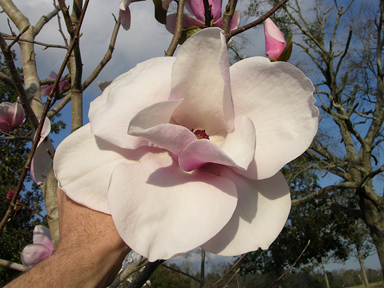 [Speaker Notes: 162Magnolia x soulangiana cv.Chinese (Saucer) Magnolia
http://www.magnoliasociety.org/checklist_images/Paul%20Cook-Knox.jpg
http://www.magnoliasociety.org/checklist_images/Pink%20Goblet-Knox.jpg]
9
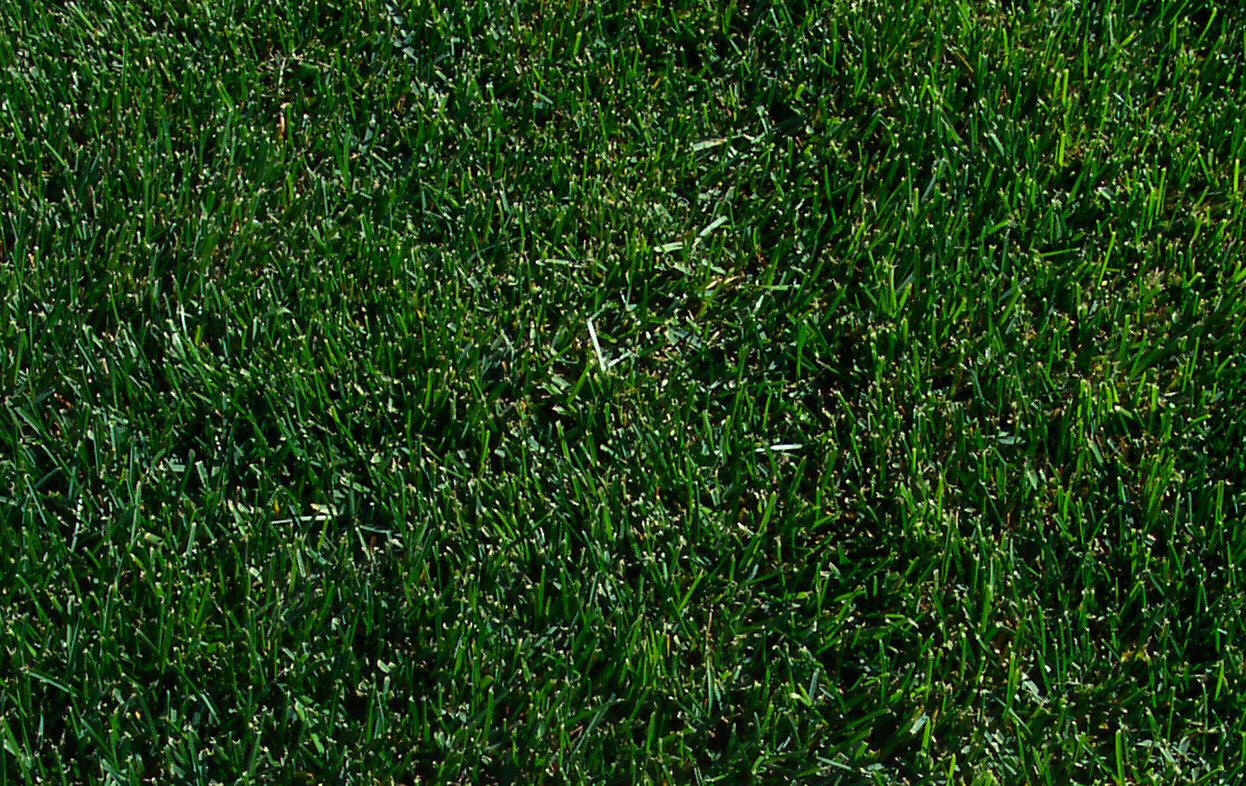 [Speaker Notes: 184Poa pratensis cv.Kentucky Bluegrass
http://www.sod-depot.com/Mello%20Blue.jpg]
10
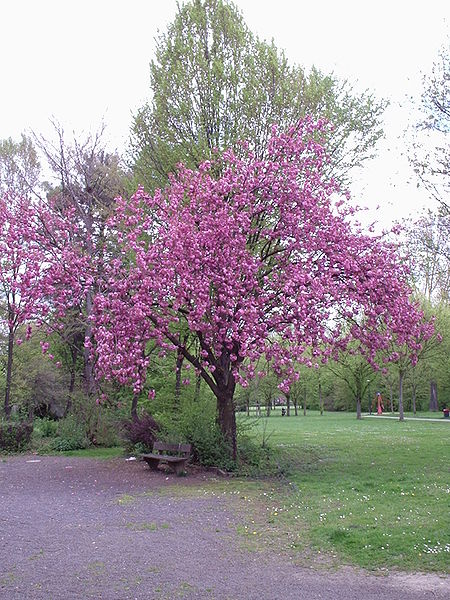 [Speaker Notes: 188Prunus serrulata ‘Kwanzan’Kwanzan Japanese Flowering Cherry
Permission is granted to copy, distribute and/or modify this document under the terms of the GNU Free Documentation License, Version 1.2 or any later version published by the Free Software Foundation; with no Invariant Sections, no Front-Cover Texts, and no Back-Cover Texts. A copy of the license is included in the section entitled "GNU Free Documentation License". 

Permission is granted to copy, distribute and/or modify this document under the terms of the GNU Free Documentation License, Version 1.2 or any later version published by the Free Software Foundation; with no Invariant Sections, no Front-Cover Texts, and no Back-Cover Texts. A copy of the license is included in the section entitled "GNU Free Documentation License".]
11
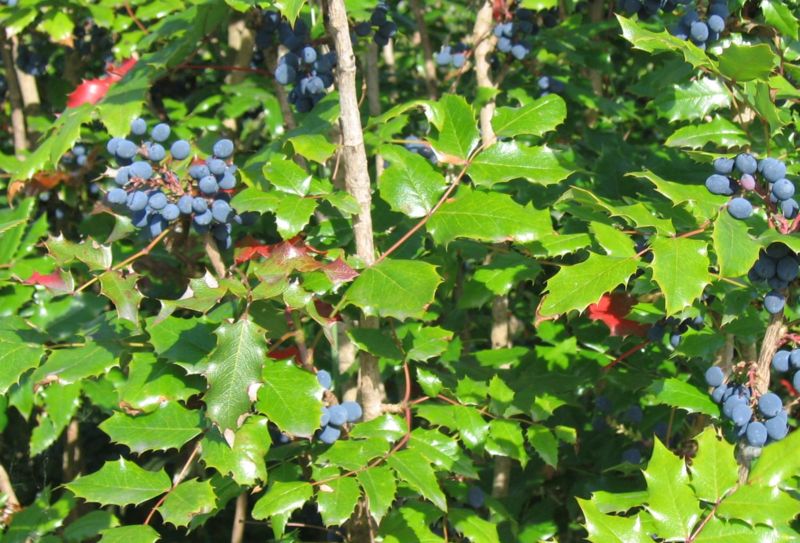 [Speaker Notes: 163 Mahonia aquifolia cv.Oregon Grape
http://www.plantcare.com/oldSite/httpdocs/images/namedImages/Mahonia_Aquifolium.jpg
http://wolf.mind.net/swsbm/Images/New9-2001/Mahonia_aquifolia-3.jpg]
12
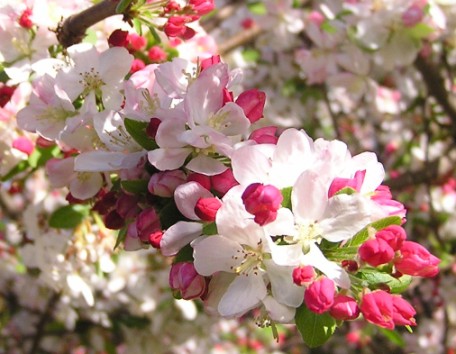 [Speaker Notes: 164Malus spp. & cv.Flowering Crabapple
http://bowerbirdz.files.wordpress.com/2008/10/a-crab1.jpg
http://www.mobot.org/gardeninghelp/images/Gardens/Bloom982.jpg]
13
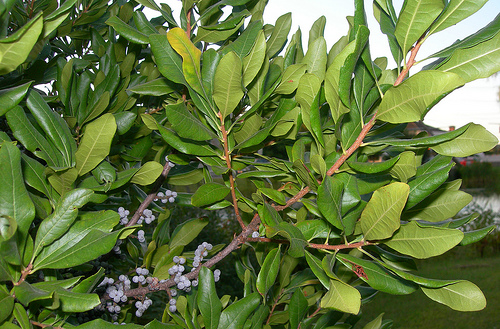 [Speaker Notes: 165Myrica pensylvanicaBayberry
http://farm3.static.flickr.com/2308/2869365858_95799bc51c.jpg
http://farm2.static.flickr.com/1055/946095331_57fe2bc79d.jpg?v=0]
14
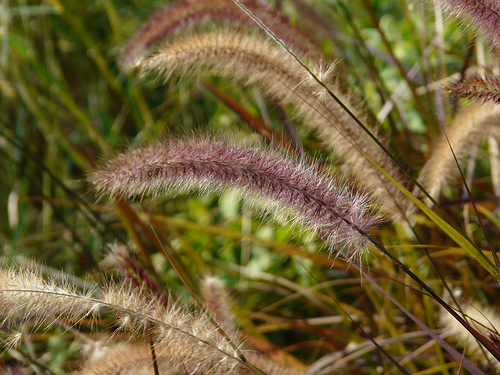 [Speaker Notes: 173Pennisetum ruppeliaFountain Grass
http://farm4.static.flickr.com/3215/3052146417_e7079bcef2.jpg?v=0

http://swbiodiversity.org/images/vasc_herbarium_images/Poaceae/photos/penset.jpg]
15
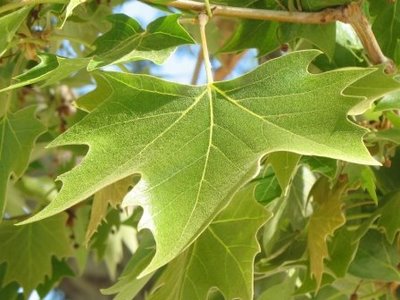 [Speaker Notes: 183Platanus x acerifoliaLondon Planetree
http://www.google.com/imgres?imgurl=http://www.botgard.ucla.edu/html/botanytextbooks/generalbotany/images/barkfeatures/Platanusbark4.jpg&imgrefurl=http://www.botgard.ucla.edu/html/botanytextbooks/generalbotany/barkfeatures/b0483tx.html&usg=__ZIR1RWewO1TnIw2Vv22D_7ghMbM=&h=442&w=300&sz=55&hl=en&start=3&sig2=tclFVcrmt7p0Sd7kzCKzbA&um=1&itbs=1&tbnid=hDW_cX7eKqJuOM:&tbnh=127&tbnw=86&prev=/images%3Fq%3DPlatanus%2Bx%2Bacerifolia%253FLondon%2BPlanetree%26um%3D1%26hl%3Den%26sa%3DN%26tbs%3Disch:1&ei=KfvqS8PpKYaasgP8-uy2Dw

http://2.bp.blogspot.com/_oH7YVmRWh-s/SPJzfgDn0rI/AAAAAAAAB9o/p_K3gSBVkQM/s400/London+plane+leaf.JPG

http://troymi.gov/parksrec/trees/treestoplant/LondonPlanetree3.jpg]
16
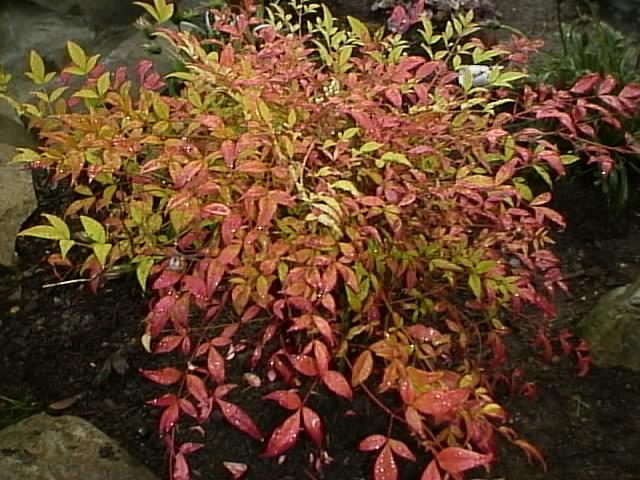 [Speaker Notes: 166Nandina domesticaHeavenly Bamboo
http://www.thegardenhelper.com/pixpg/graphics/nandina.JPG
http://www.google.com/imgres?imgurl=http://media-2.web.britannica.com/eb-media/95/118295-004-961DE976.jpg&imgrefurl=http://www.britannica.com/EBchecked/topic-art/51182/114240/Heavenly-bamboo&usg=__i7BArHDAHe0HkD1KtH2JYLEsOhY=&h=405&w=550&sz=47&hl=en&start=10&sig2=BmKB-jAkVyt2Ow1zf6kBWA&itbs=1&tbnid=Jgl89adXqNpUcM:&tbnh=98&tbnw=133&prev=/images%3Fq%3DNandina%2Bdomestica%2BHeavenly%2BBamboo%26hl%3Den%26sa%3DG%26tbs%3Disch:1&ei=otbRS5yoN4vYswO155nYCQ]
17
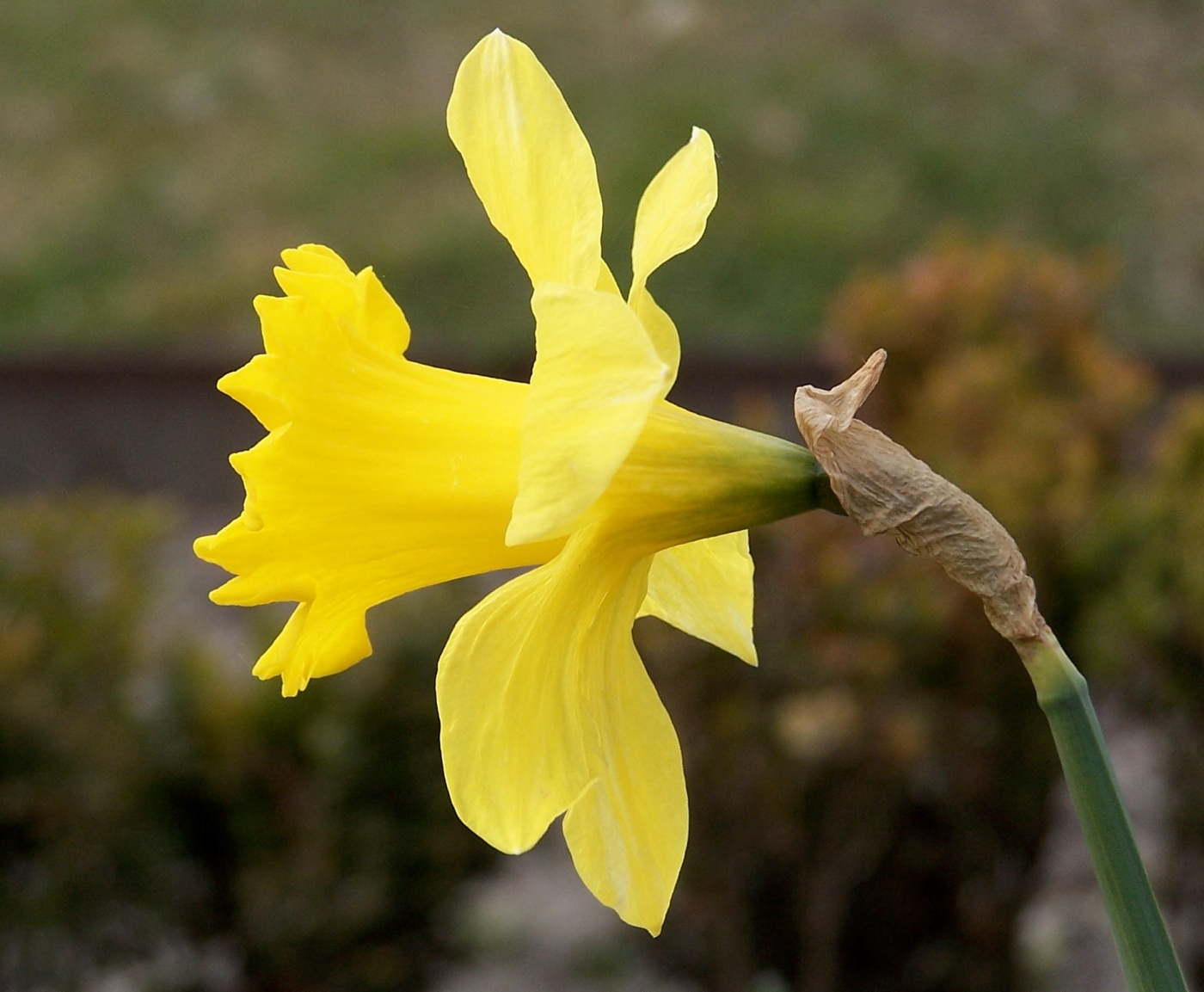 [Speaker Notes: 167Narcissus pseudonarcissus cv.Daffodil
Upload.wikimedia.org]
18
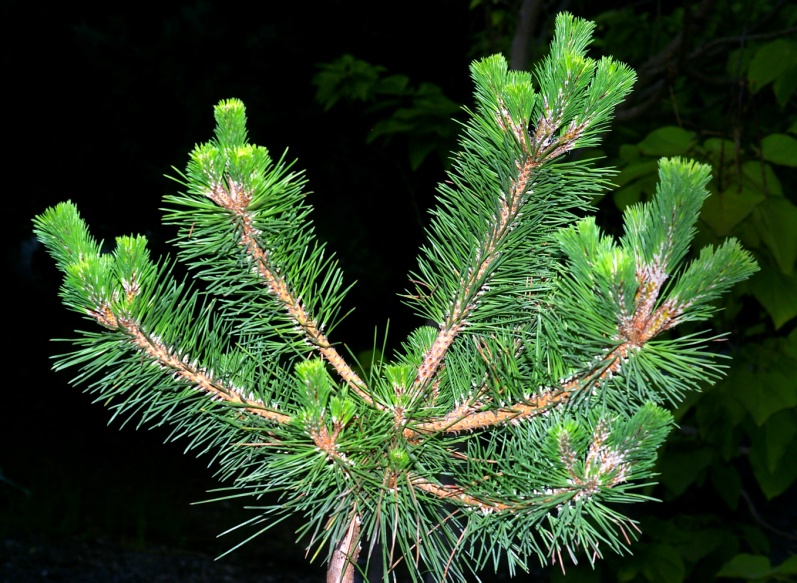 [Speaker Notes: 182Pinus thumbergianaJapanese Black Pine
http://plantfinder.sunset.com/images/pinus-104-m.jpg

http://www.greergardens.com/images/Conifers/Pinus%20thunbergiana%20Banshoho2.JPG]
19
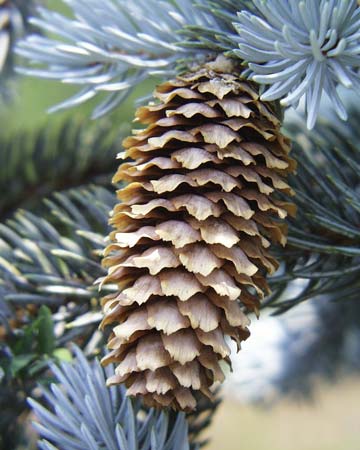 [Speaker Notes: 177 Picea pungensColorado (Blue) Spruce
http://www.goodnewsgardening.com/images/trees/Picea%20Pungens%20glauca.jpg

http://bioweb.uwlax.edu/bio203/s2009/hanford_kyle/images/Blue%20spruce%20cone%20hanging%20Wikipedia.jpg]
20
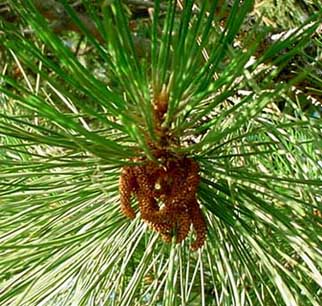 [Speaker Notes: 181Pinus sylvestrisScotch Pine
http://www.aroma-pure.com/images/ScotchPine.jpg]
21
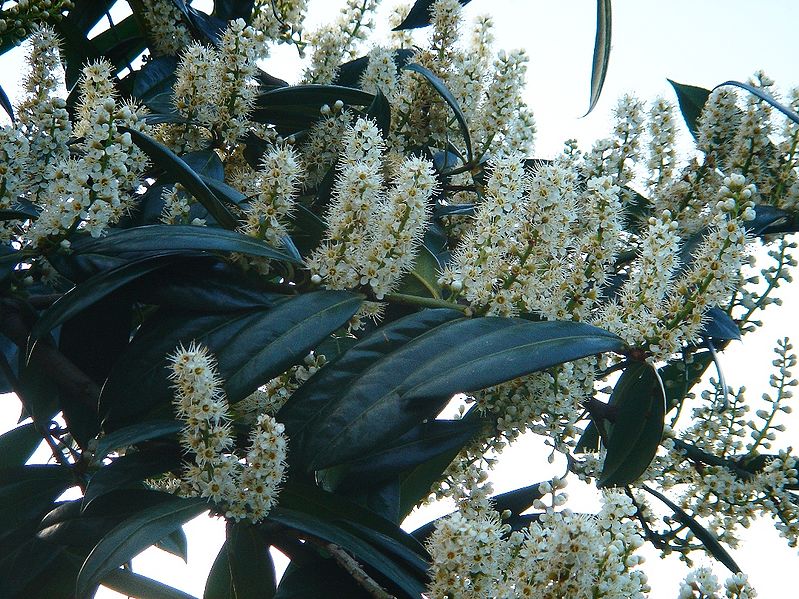 [Speaker Notes: 187Prunus laurocerasus cv.Cherry Laurel
This file has been (or is hereby) released into the public domain by its author, Karduelis at the Turkish Wikipedia project. This applies worldwide.In case this is not legally possible:Karduelis grants anyone the right to use this work for any purpose, without any conditions, unless such conditions are required by law.

This image has been (or is hereby) released into the public domain by its author, Karduelis at the Turkish Wikipedia project. This applies worldwide.In case this is not legally possible:Karduelis grants anyone the right to use this work for any purpose, without any conditions, unless such conditions are required by law.]
22
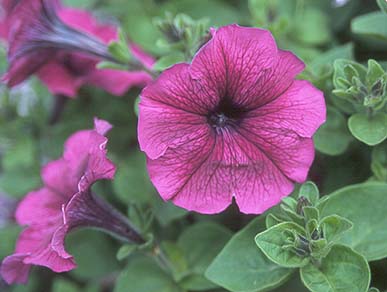 [Speaker Notes: 174Petunia x hybrida cv.Petunia
http://oregonstate.edu/dept/ldplants/images/petunia-h2.jpg

http://www.google.com/imgres?imgurl=http://oregonstate.edu/dept/ldplants/images/petunia-h1.jpg&imgrefurl=http://www.uniprot.org/taxonomy/4102&usg=__KMSXV2P-ejol0WK0CBj6NVfQvm4=&h=265&w=400&sz=55&hl=en&start=12&sig2=ilS3Xg8G-HJjYDO7tC-lsQ&itbs=1&tbnid=AB3rMM_mS_VuPM:&tbnh=82&tbnw=124&prev=/images%3Fq%3DPetunia%2Bx%2Bhybrida%2Bcv.%2BPetunia%26hl%3Den%26sa%3DG%26tbs%3Disch:1&ei=xNrRS83rO5LcsgP01qnlCQ]
23
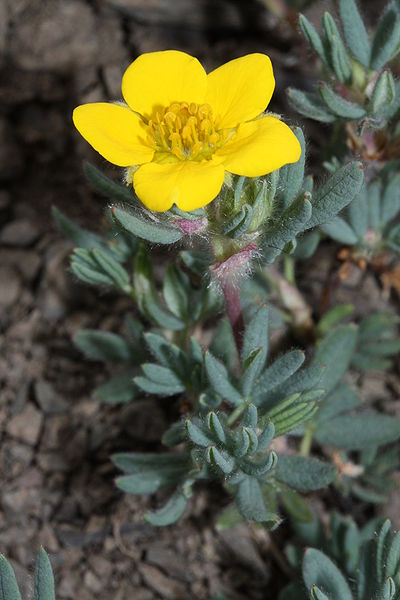 [Speaker Notes: 186Potentilla fruticosa cv.Shrubby Cinquefoil
http://www.windowtothegarden.com/Plant11.jpg

http://en.wikipedia.org/wiki/Shrubby_Cinquefoil

http://www.thegardenhelper.com/Potentilla.htm]
24
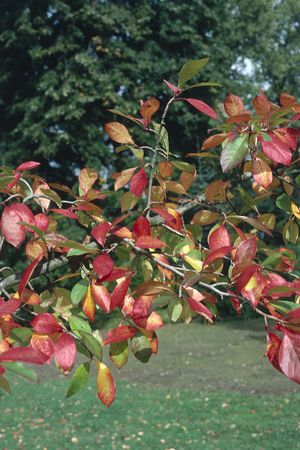 [Speaker Notes: 168Nyssa sylvaticaSour (Black) Gum
http://www.rainkc.com/_ccLib/image/plants/DETA-899.jpg

http://www.ces.ncsu.edu/johnston/homehort2/black_gum.jpg

http://www.mobot.org/plantscience/resbot/flor/wny-niag/nyssa-sylvatica2.jpg]
25
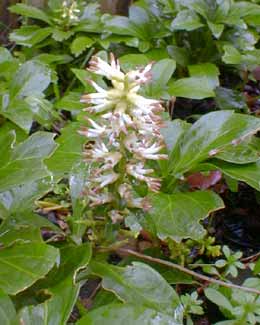 [Speaker Notes: 169Pachysandra terminalisJapanese Spurge
http://plantfinder.sunset.com/images/pachysandra-138-m.jpg

http://www.google.com/imgres?imgurl=http://www.paghat.com/images/pachysandra_latefeb.jpg&imgrefurl=http://www.paghat.com/pachysandra.html&usg=__7PMpKkpKKkN7c5YsiBc7NTkAdP8=&h=325&w=260&sz=15&hl=en&start=4&sig2=FXRiuyDUwiql5nmwB-Pjzg&itbs=1&tbnid=69X5wTxr_PLTjM:&tbnh=118&tbnw=94&prev=/images%3Fq%3DPachysandra%2Bterminalis%2BJapanese%2BSpurge%26hl%3Den%26sa%3DG%26tbs%3Disch:1&ei=zdfRS_vZKoe4tgOw6Nz7Ag]
26
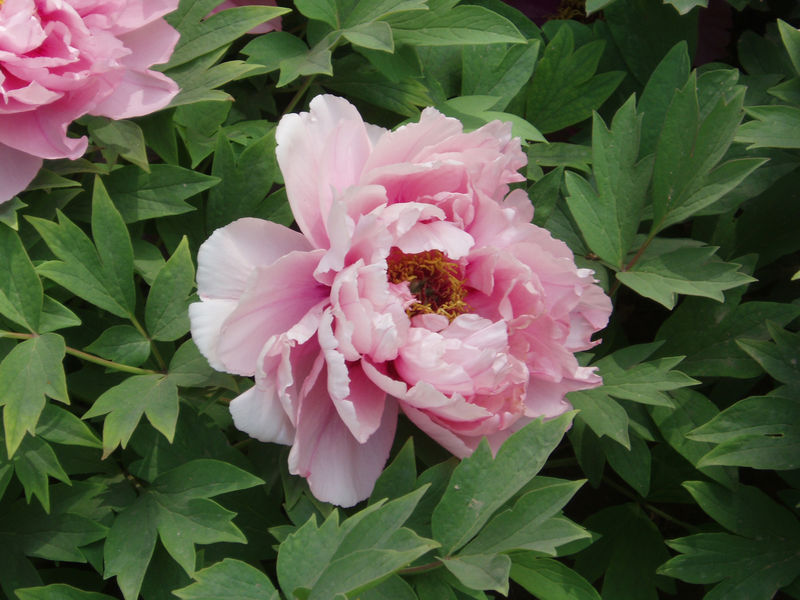 [Speaker Notes: 170Paeonia hybrid cv.Peony
http://cincinnati.com/blogs/gardening/files/2010/03/800px-PaeoniaSuffruticosa7.jpg

http://plants.chebucto.biz/fleurs/F1270L.jpg]
27
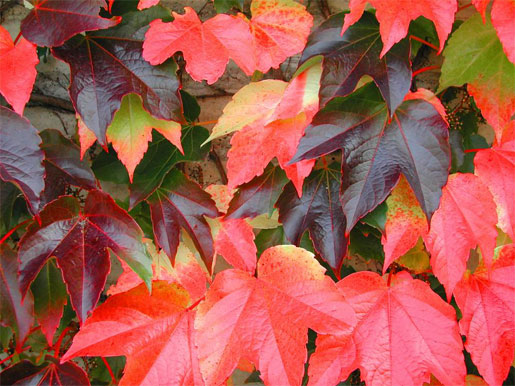 [Speaker Notes: 171Parthenocissus tricuspidataBoston Ivy
http://www.landscape-service.com/plants/fullsize/parthenocissust.jpg

http://www.datasync.com/sbe/image/d9885.jpg]
28
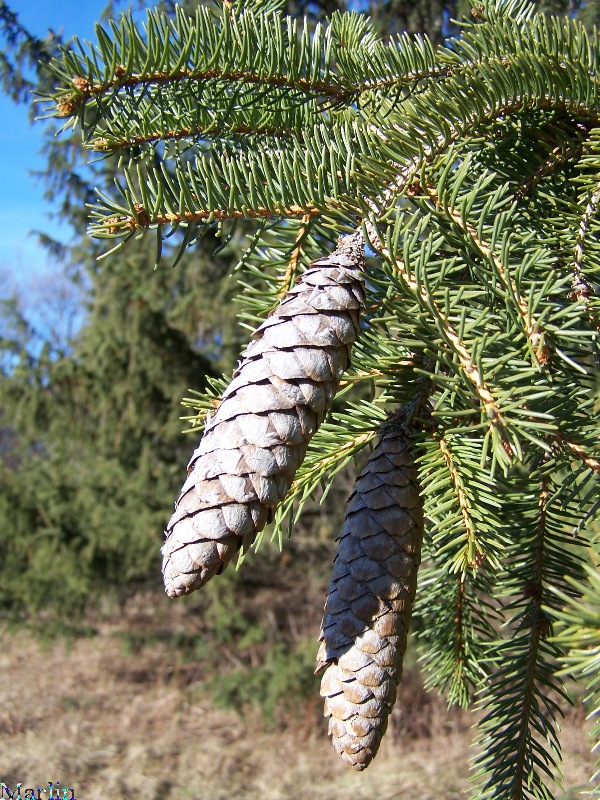 [Speaker Notes: 176Picea abesNorway Spruce
http://en.wikivisual.com/images/8/81/Picea_abies.jpg

http://www.cirrusimage.com/Trees/spruce/Norway_spruce_3.jpg]
29
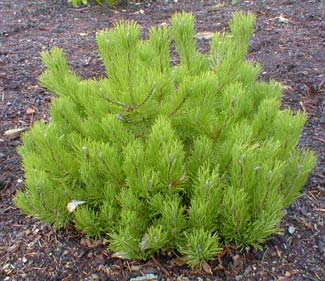 [Speaker Notes: 179Pinus mugoMugo Pine
http://www.paghat.com/images/mugo_feb.jpg

http://farm4.static.flickr.com/3401/3343452538_e986ec3f83.jpg]